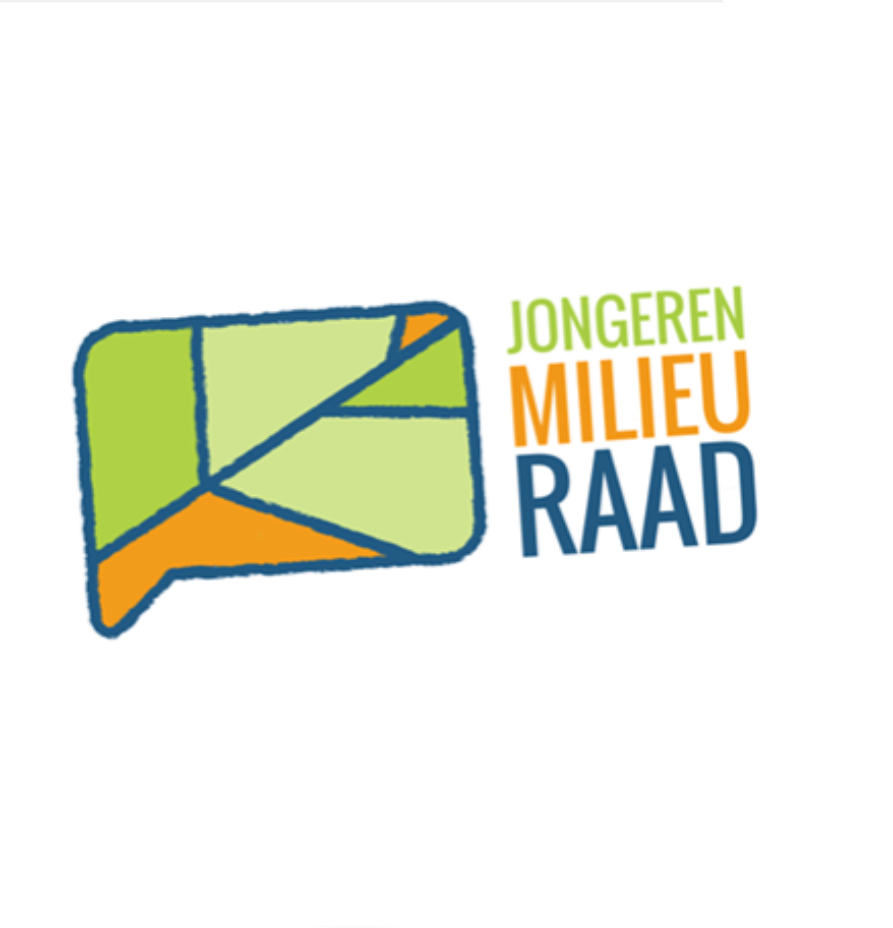 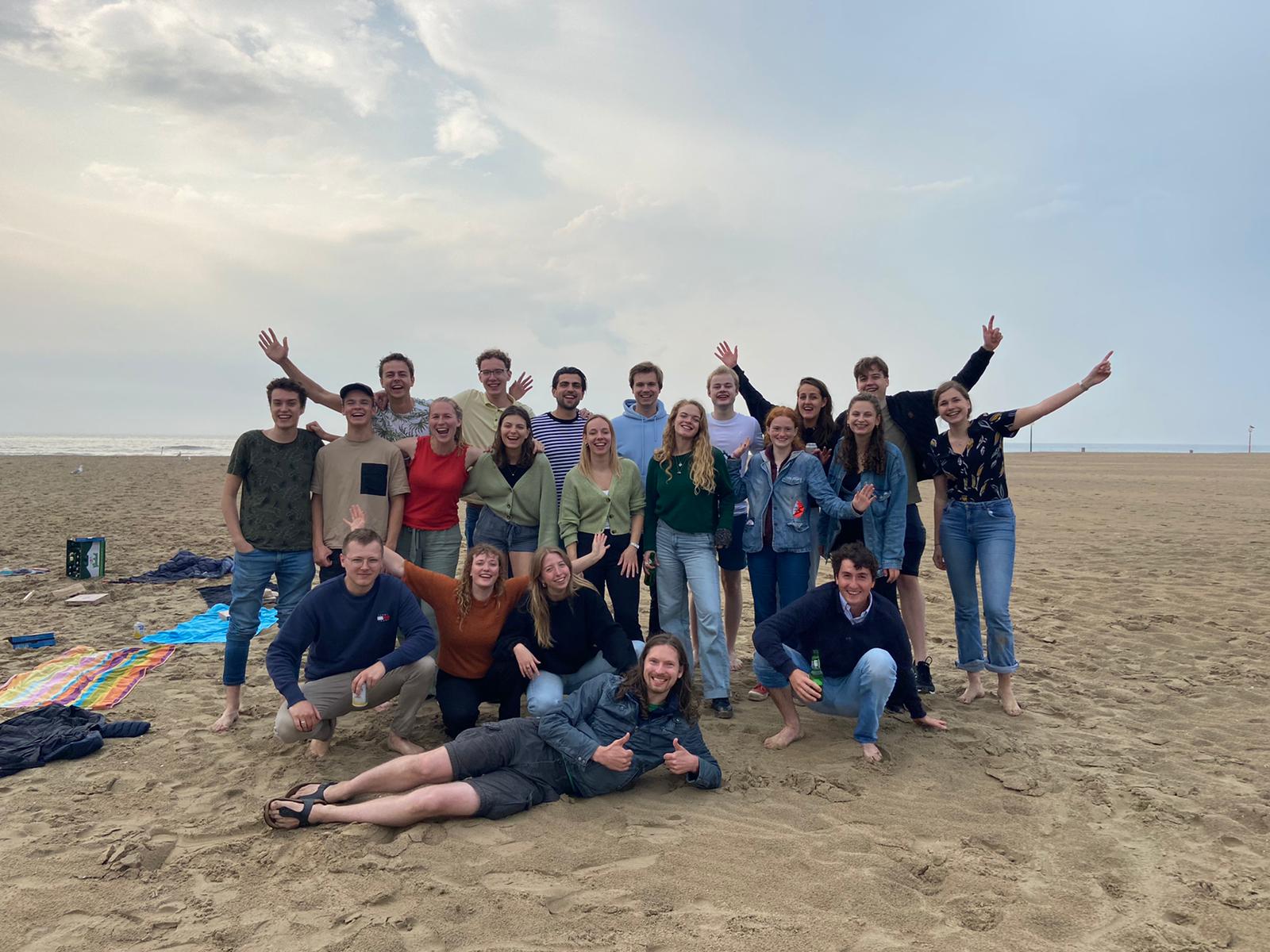 Jongerenparticipatie: de Jongerenmilieuraad als voorbeeld
Intro
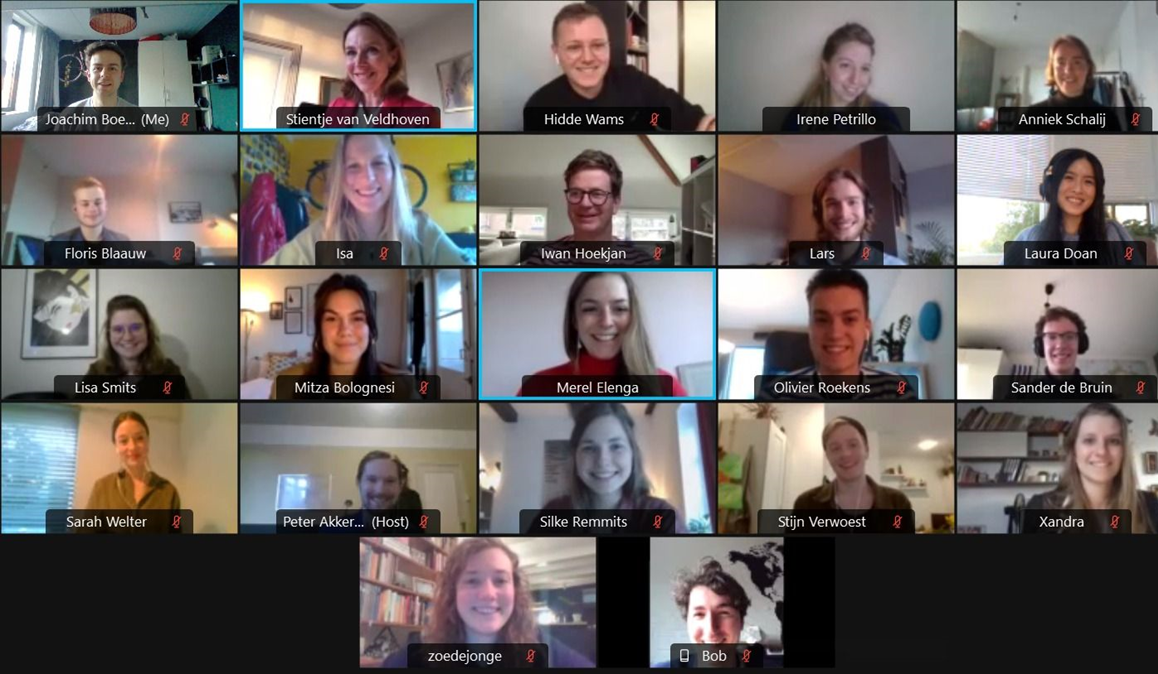 Waarom jongerenparticipatie bij het NMP?

Door jongeren, voor jongeren

Start moment: nacht van de VN

Waar we nu zijn
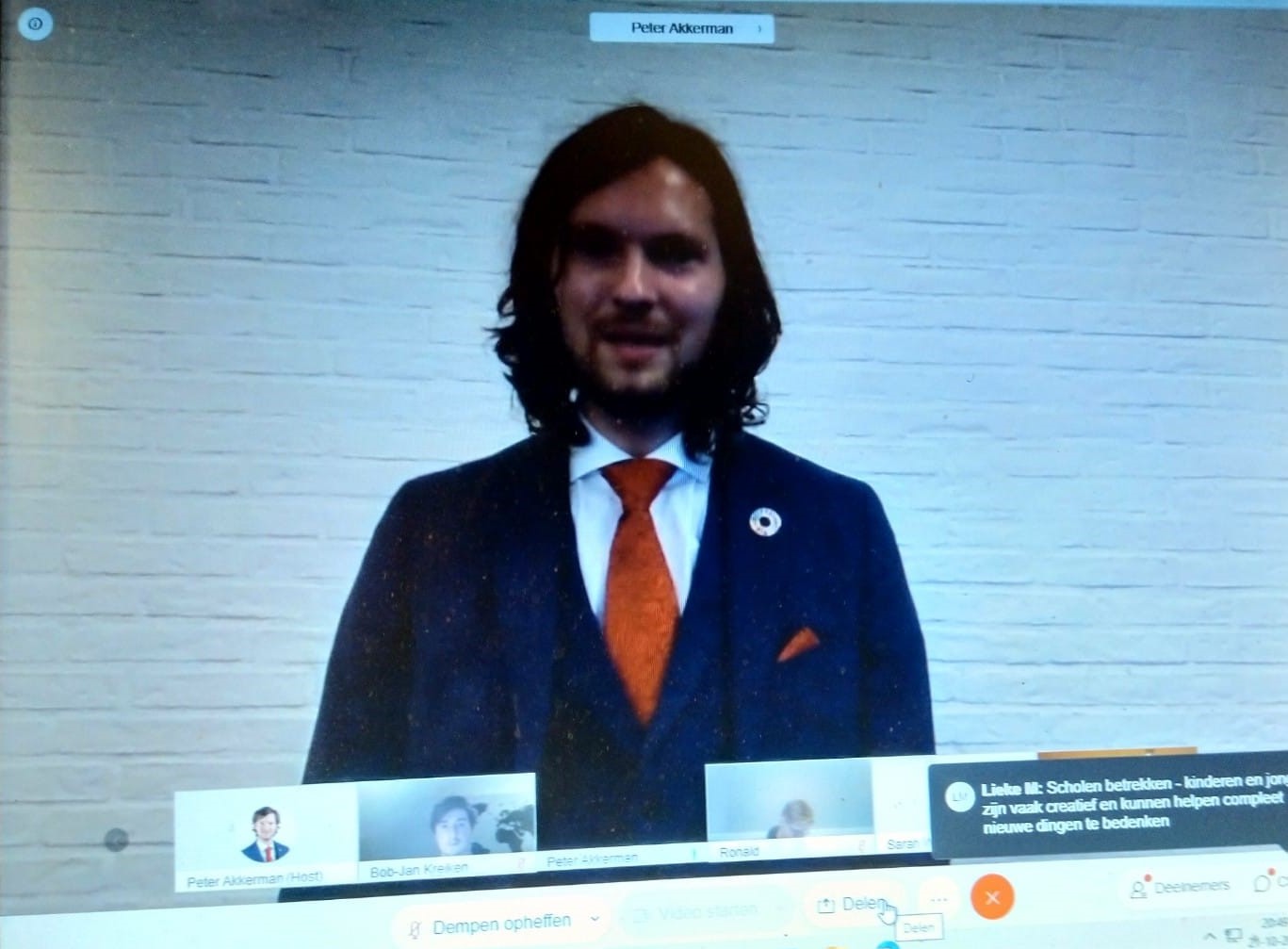 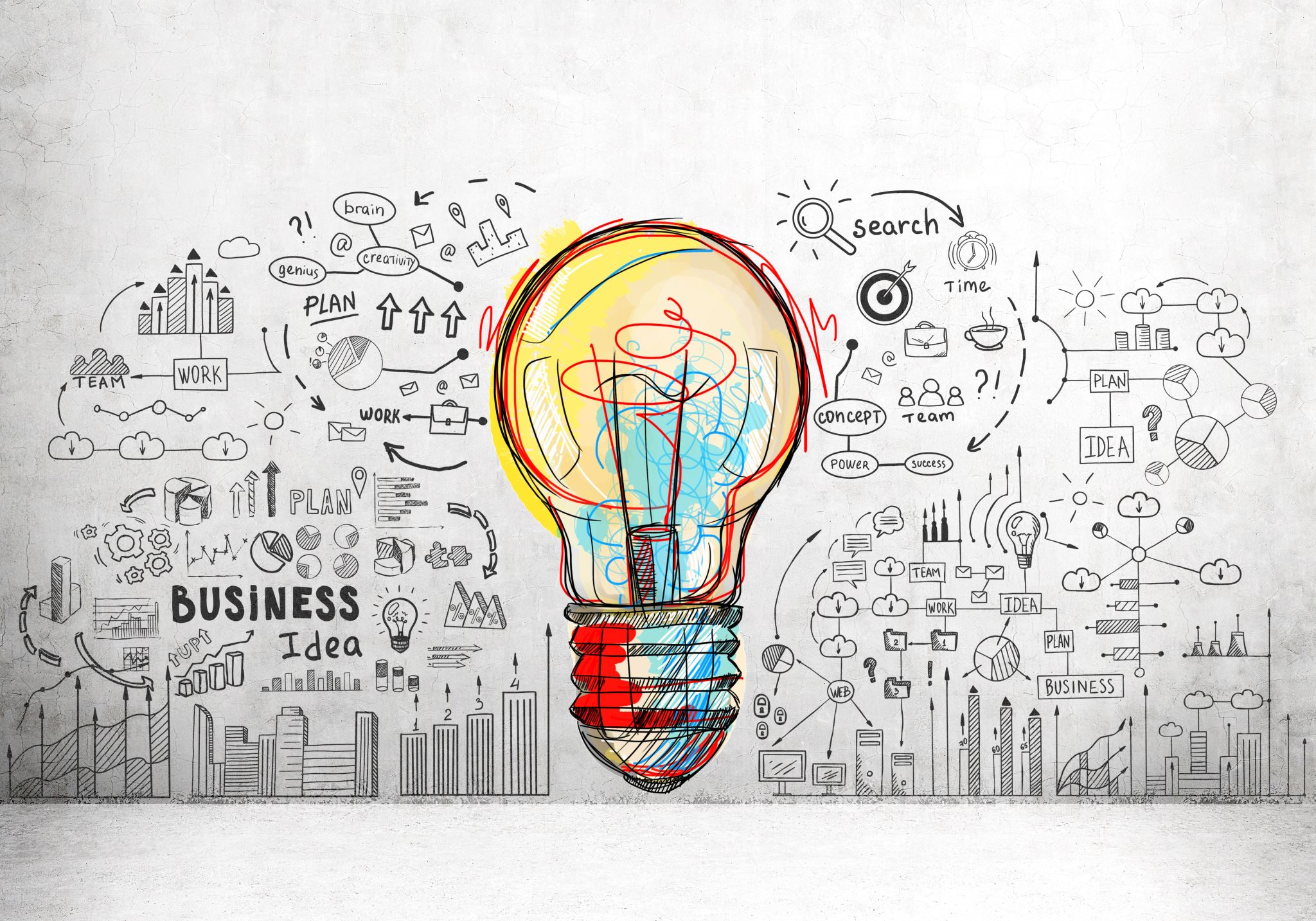 Van idee naar project
Start: 

Kleine groep
Weinig strucuur
Werken naar en concreetdoel



In een woord:

Pioneeren
[Speaker Notes: Pionieren
Kernwaarde JMR
Landelijk en decentraal
Waarom er zoveel tijd in gestopt?
Over eerste meetings, vanuit jongeren
Democratische beslissingen over alles! 
Door jongeren, voor jongeren
Eerste bestuur
Successen: Nationale milieudag, symposium 50 jaar milieubeleid, in boek, artikel in blad milieu,]
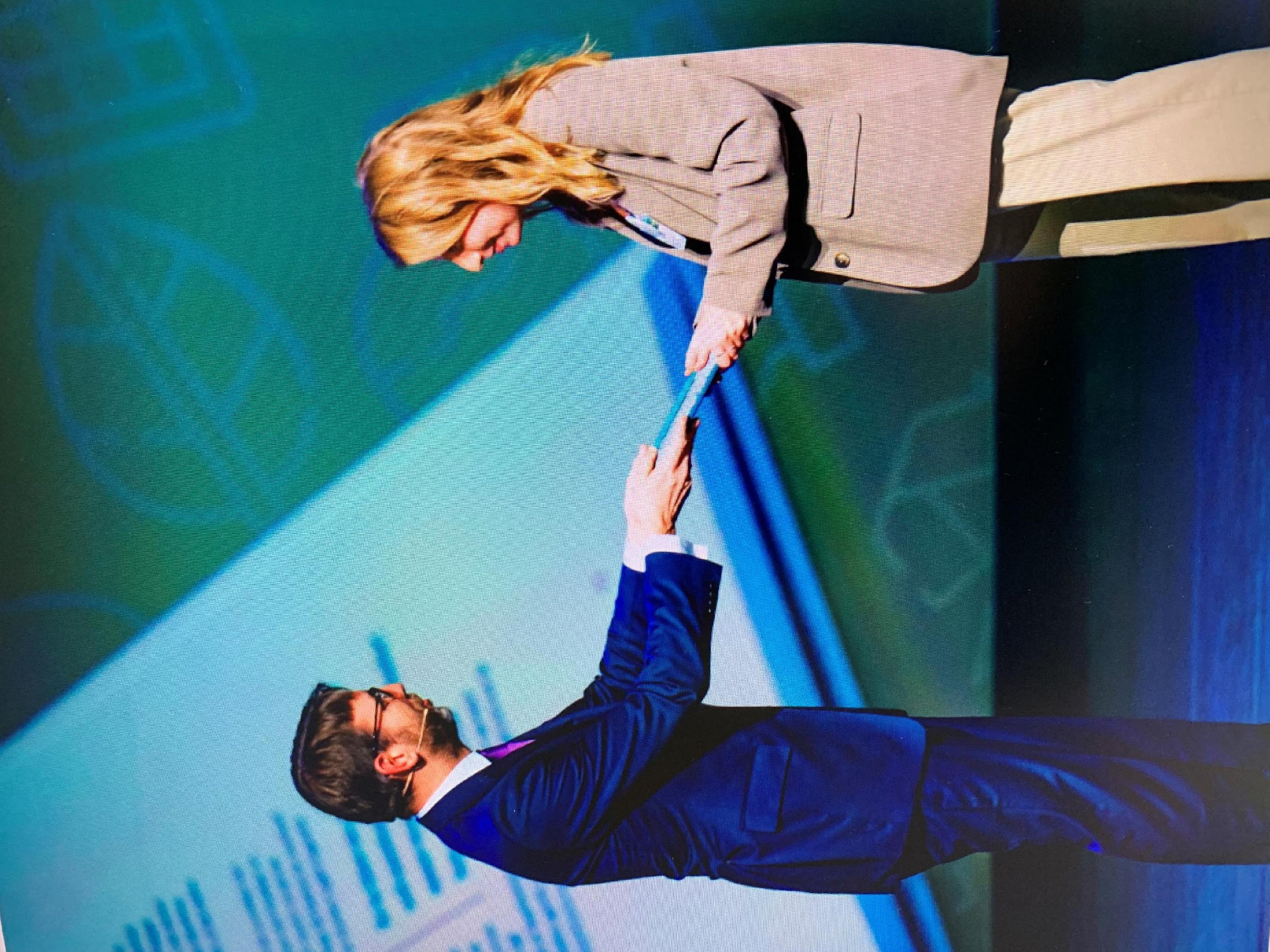 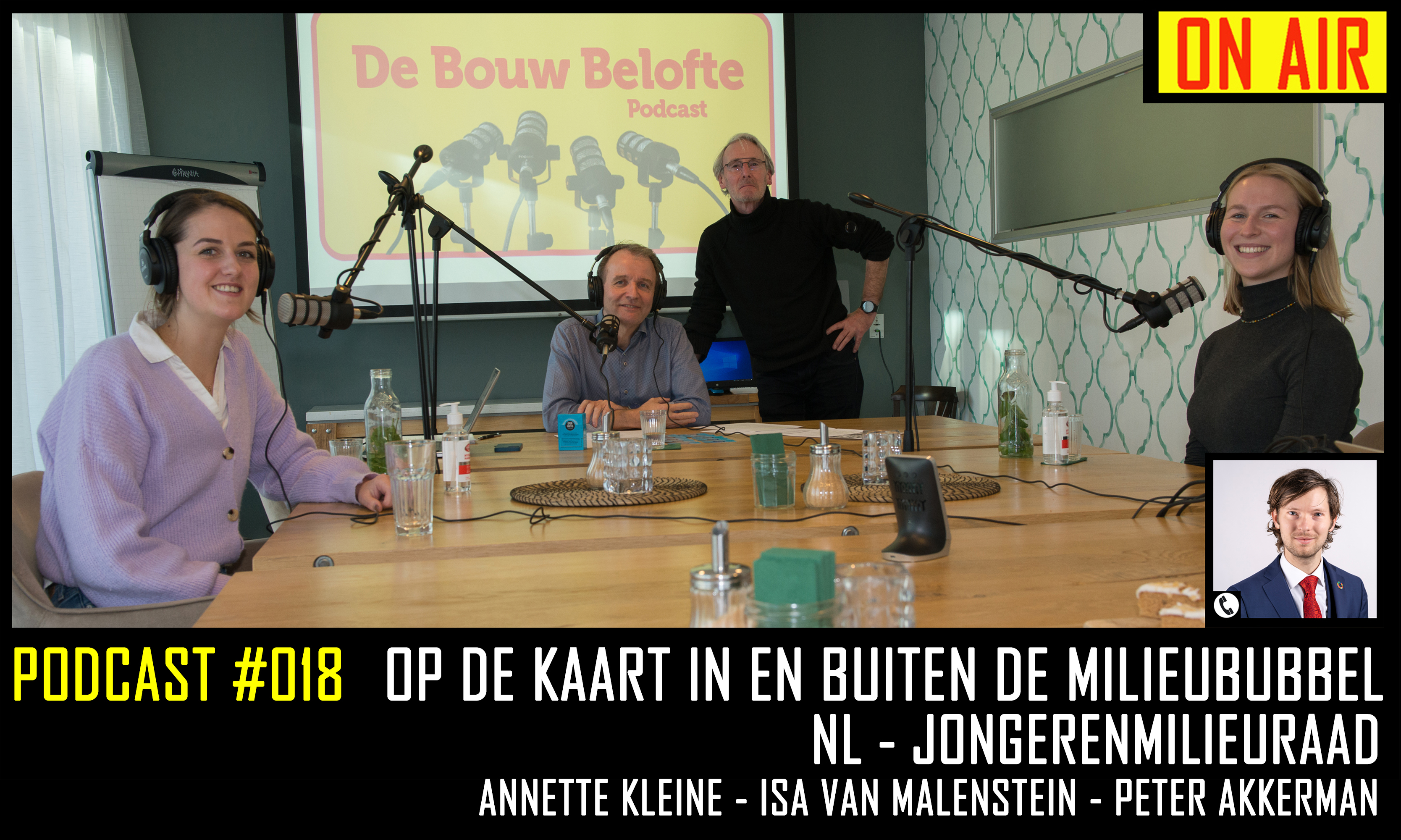 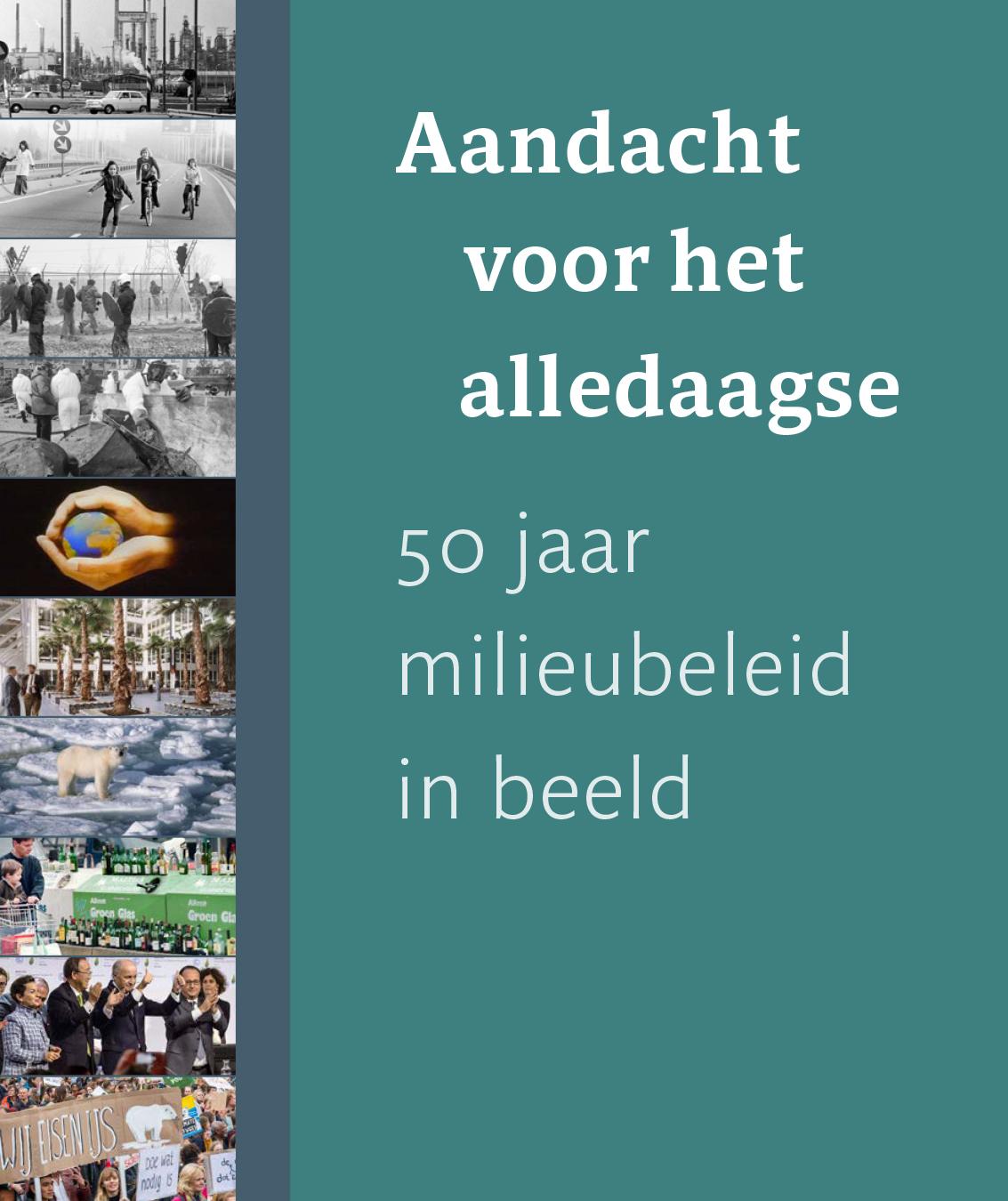 Successen van het eerste jaar
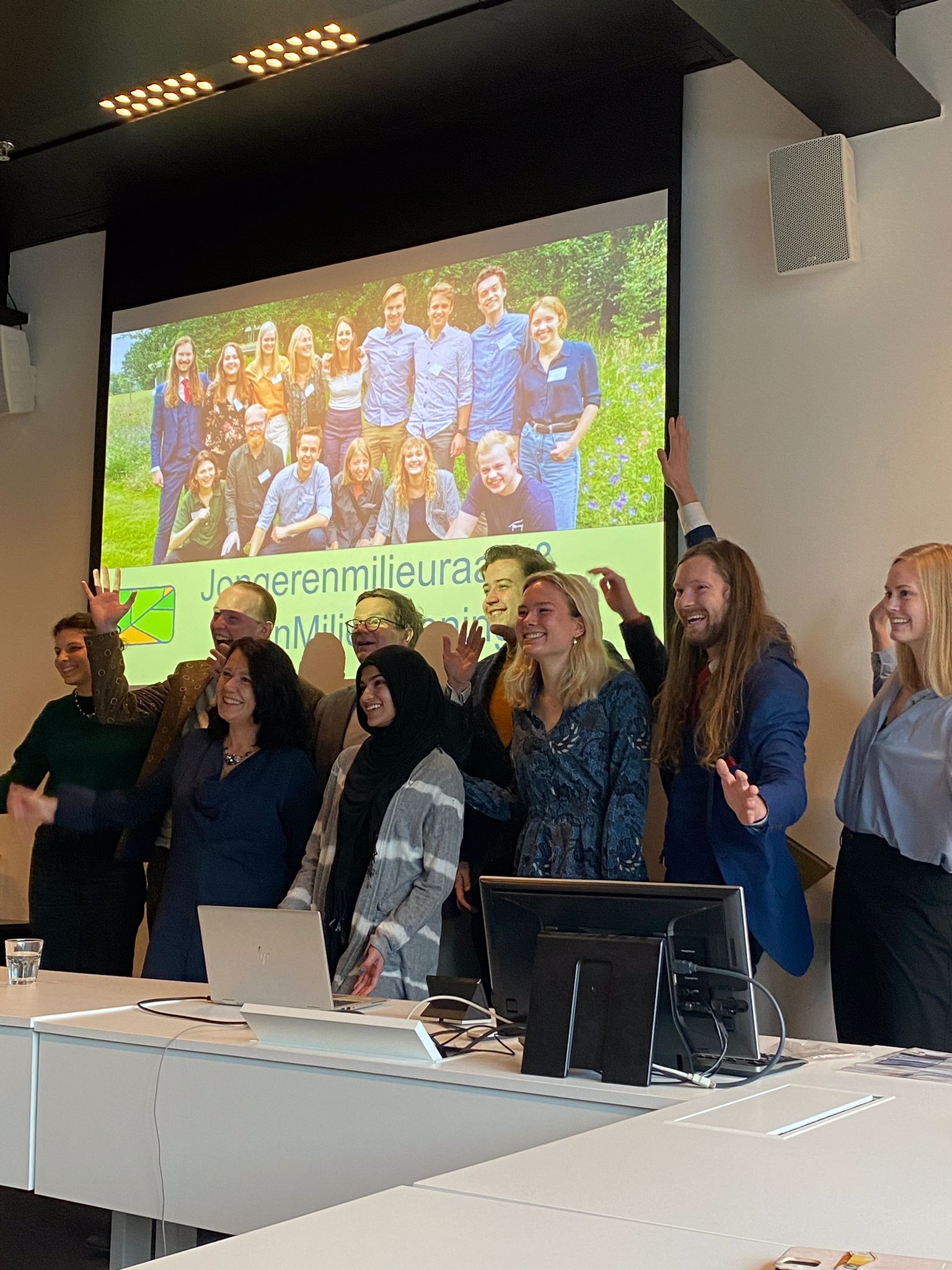 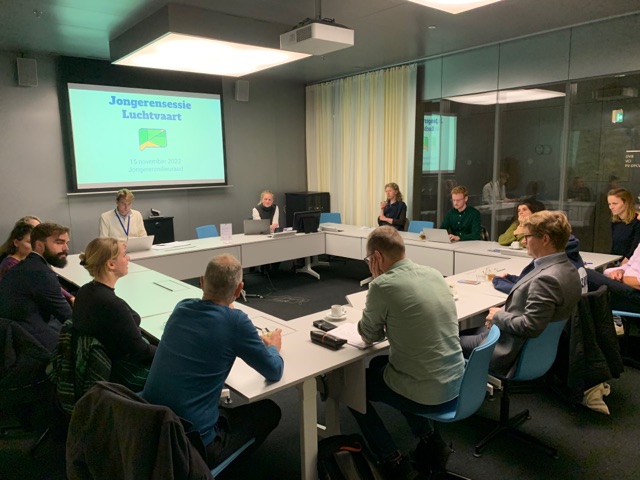 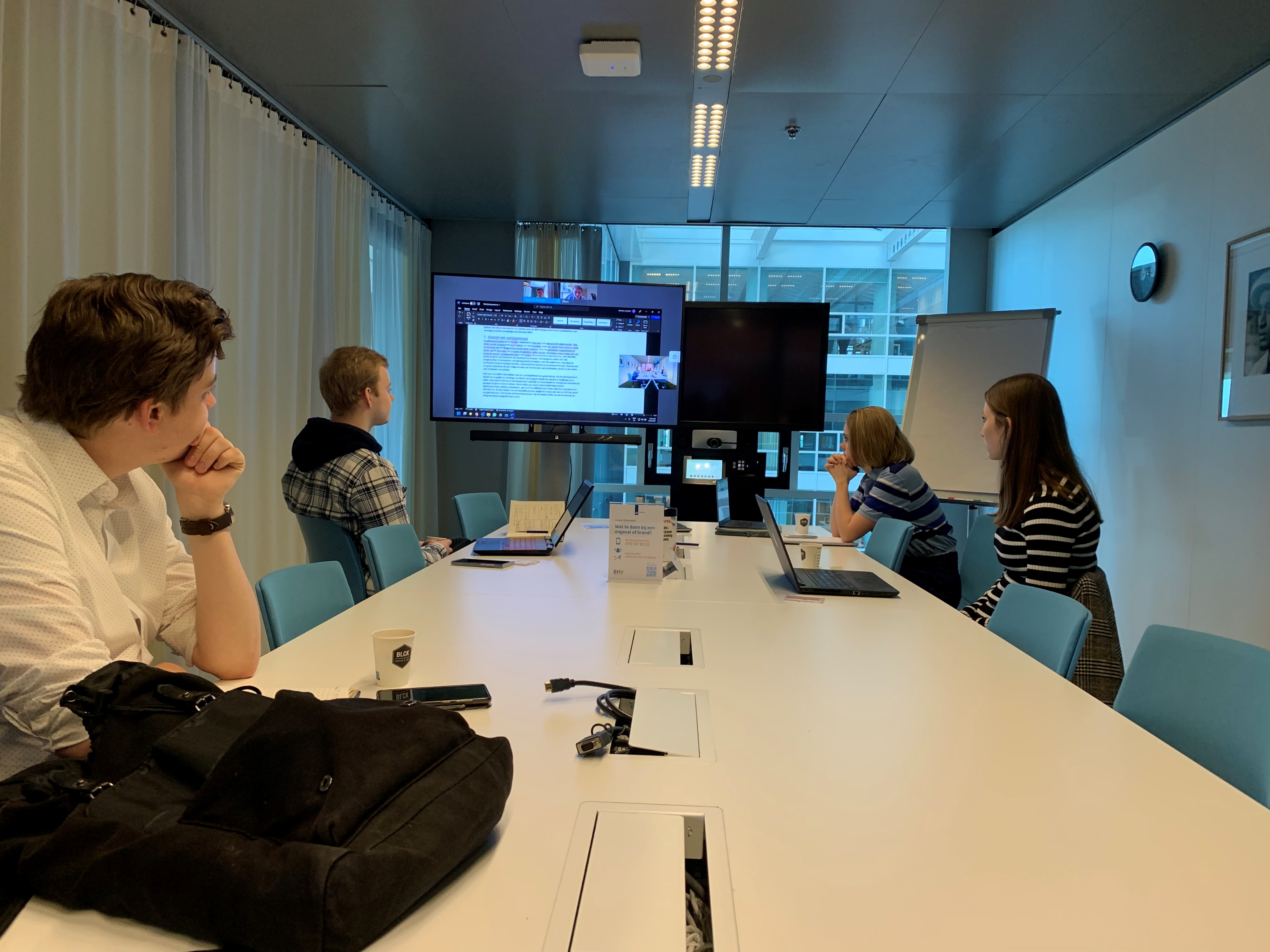 JMR in actie in 2023!
Meest trotse moment, jongeren en alle oud milieuministers op 1 podium
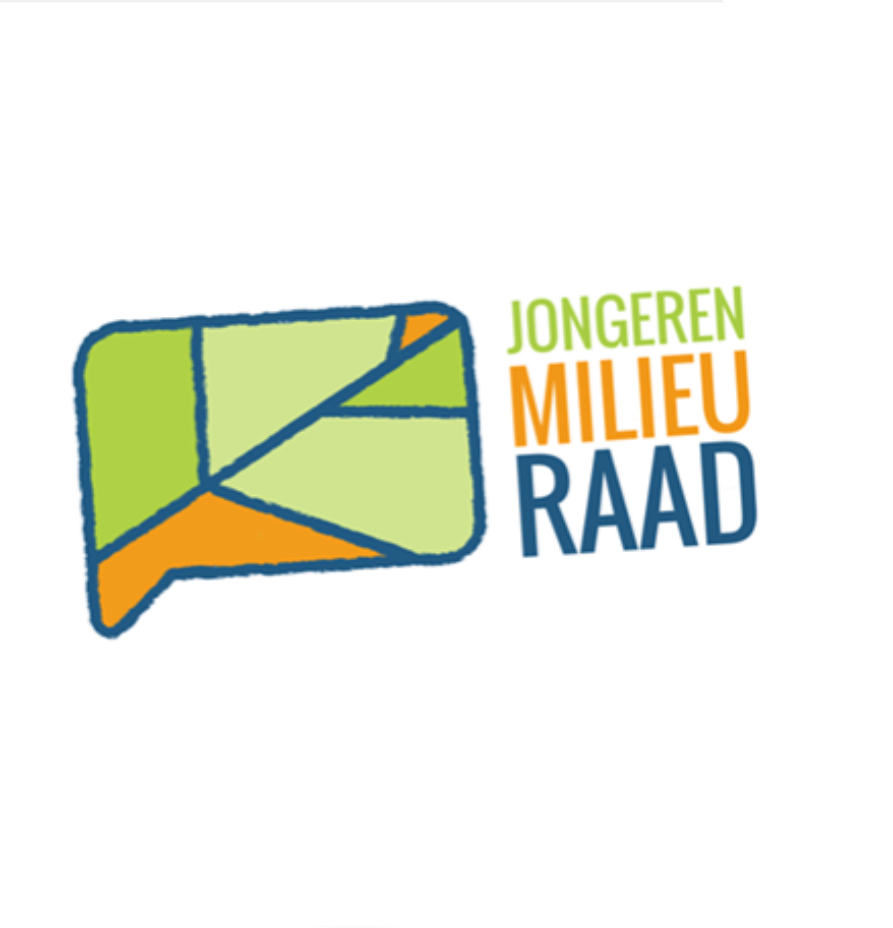 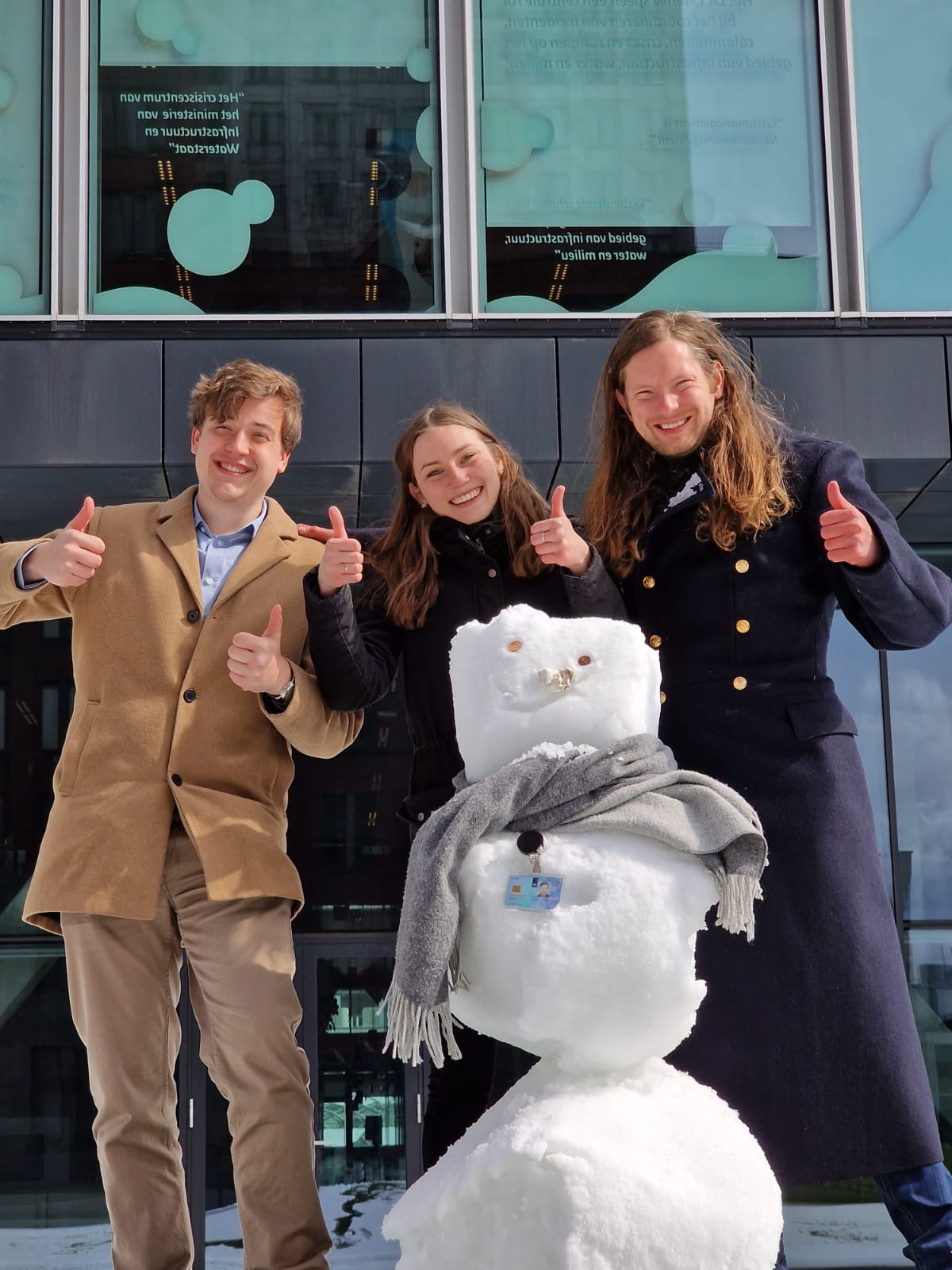 Vragen?
jongerenmilieuraad.nl

Peter.akkerman@minienw.nl
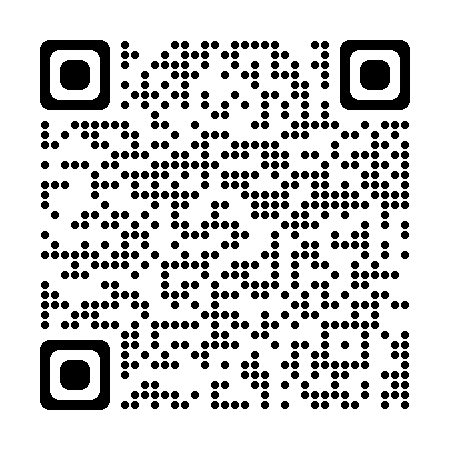 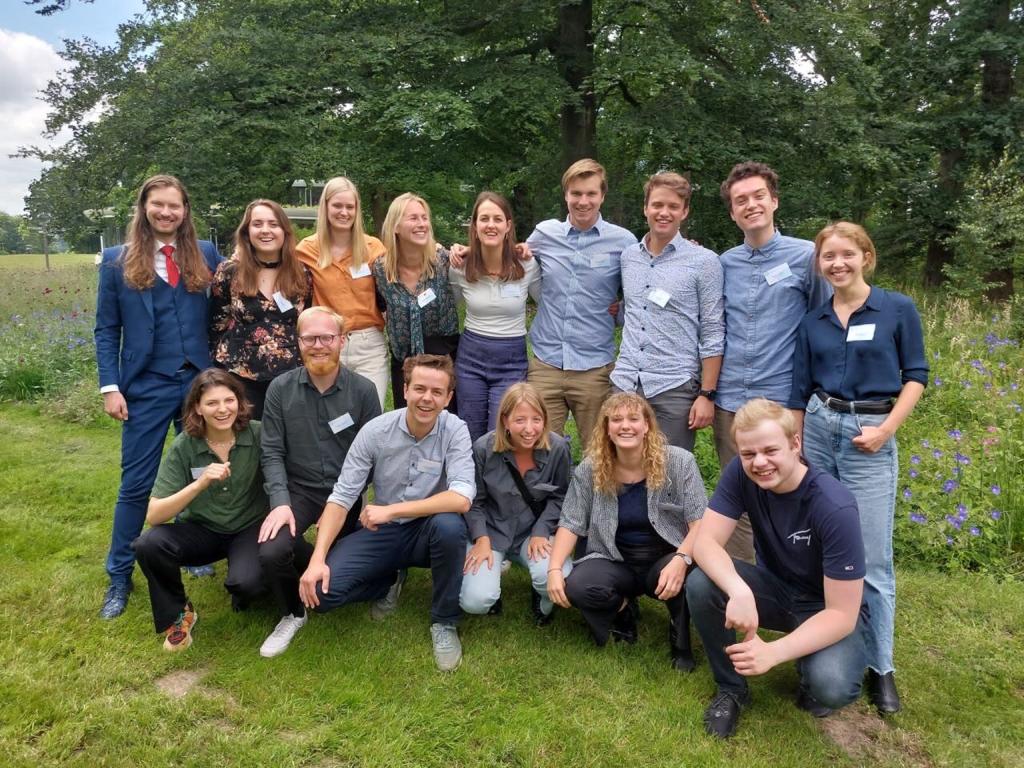 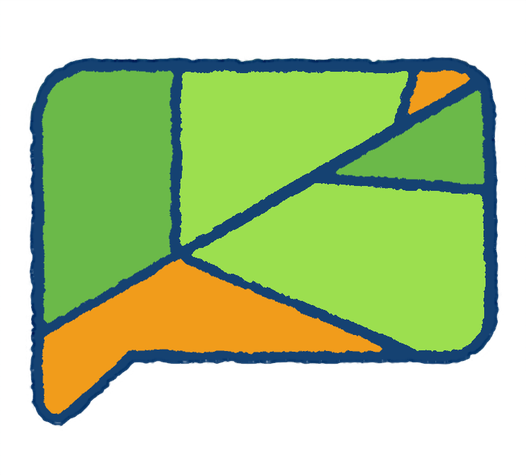 Jongerenmilieuraad
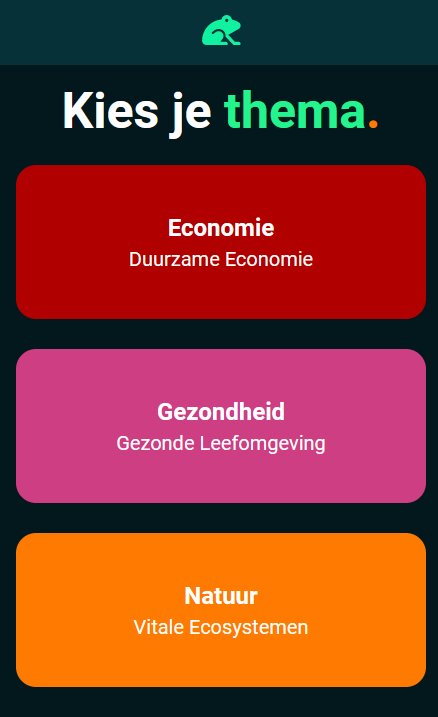 Wat doen wij?
Missie: zorgen dat de stem van alle Nederlandse jongeren gehoord wordt in het milieubeleid

Hoe?
Participatietool 
Jongerensessies
Generatietoets
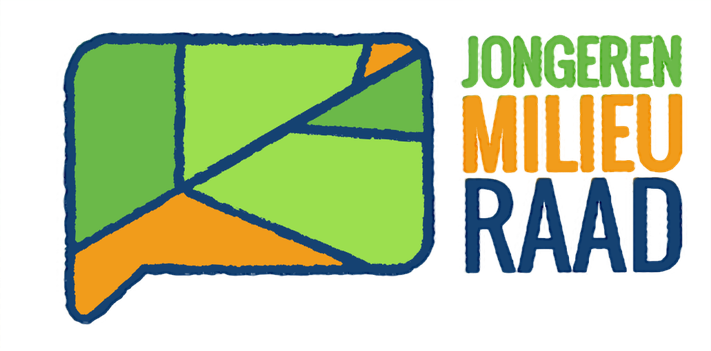 [Speaker Notes: Waarom? Veel beleid, en met name milieubeleid, heeft effecten voor een heel lange tijd. Het is belangrijk dat degenen die daar nog het langst mee zullen moeten leven, ook gehoord worden. Maatregelen die worden genomen om problemen op de korte termijn op te lossen, kunnen op de langere termijn wel eens slecht uitpakken, zeker als vooral financiële belangrijk worden meegenomen. 
Jongeren hebben nog minder mogelijkheden om invloed op beleid uit te oefenen. Daarom is het belangrijk dat zij actief betrokken worden.]
Succesfactoren
Wat wij belangrijk vinden: 

Uitgenodigd worden om mee te praten
 
De juiste informatie ontvangen in begrijpelijke taal

Terugkoppeling
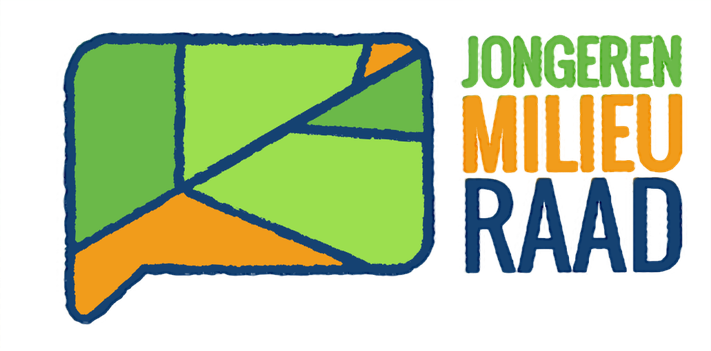 #MijnStemTeltDemocratie en Jongeren
Frank Speel, 
Vereniging van Nederlandse Gemeenten
#MijnStemTelt


Project Democratie en Jongeren 2021 – 2022 

Pilot gemeenten 

Manifest

En door …………………
[Speaker Notes: Belangenbehartiging richting het Rijk/TK
Beleidstaak zit op het maken van modellen etc.]
Groningen: 		jongerenraad + advies vooraf
Heerenveen:		MBO – gezondheid / smoothiefiets
Urk: 			scholen – pizza-avond
Dijk en Waard: 	debatwedstrijd – MBO-scholen 
Etten-Leur:		jongerenfilm – gesprek met gemeente
Kerkrade: 		jongerenraad – MBO-scholen
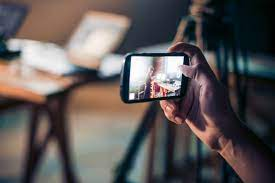 [Speaker Notes: Belangenbehartiging richting het Rijk/TK
Beleidstaak zit op het maken van modellen etc.]
Succes van pilotfase

Bestuurlijk – ambtelijk commitment vooraf

Community of practise (breng deskundigen bij elkaar)

Jongerenambtenaar – jongerenwerker zijn cruciaal

Communicatie is alles – communicatieadviseur toegevoegd

Laat jongeren echt aan het woord
[Speaker Notes: Belangenbehartiging richting het Rijk/TK
Beleidstaak zit op het maken van modellen etc.]
Succes van pilotfase

Bestuurlijk – ambtelijk commitment vooraf

Community of practise (breng deskundigen bij elkaar)

Jongerenambtenaar – jongerenwerker zijn cruciaal

Communicatie is alles – communicatieadviseur toegevoegd

Laat jongeren echt aan het woord
[Speaker Notes: Belangenbehartiging richting het Rijk/TK
Beleidstaak zit op het maken van modellen etc.]